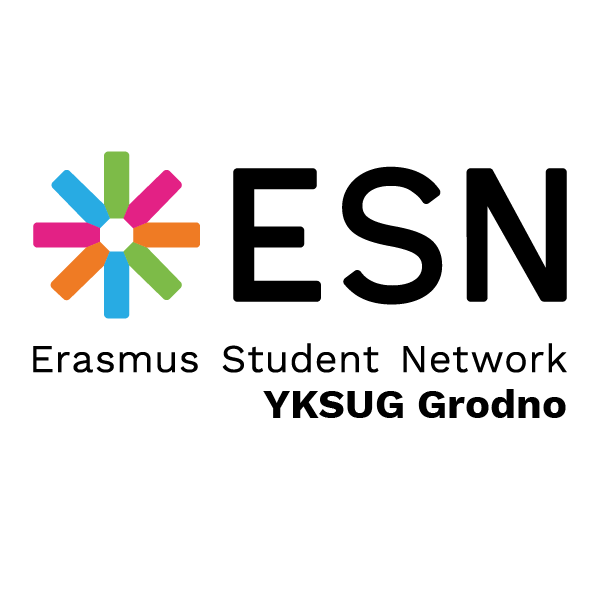 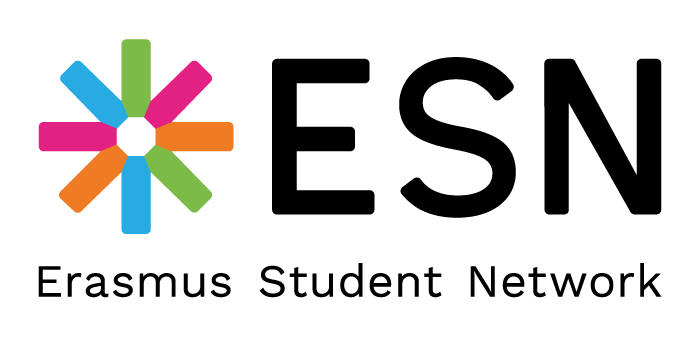 Международная сеть студентов по обмену в рамках программы Erasmus
ESN –крупнейшая студенческая ассоциация в Европе16 октября 1989
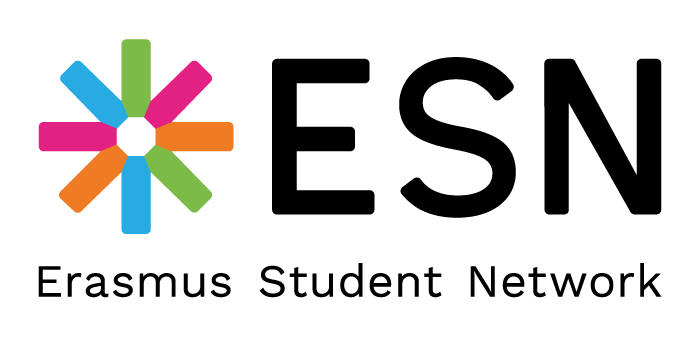 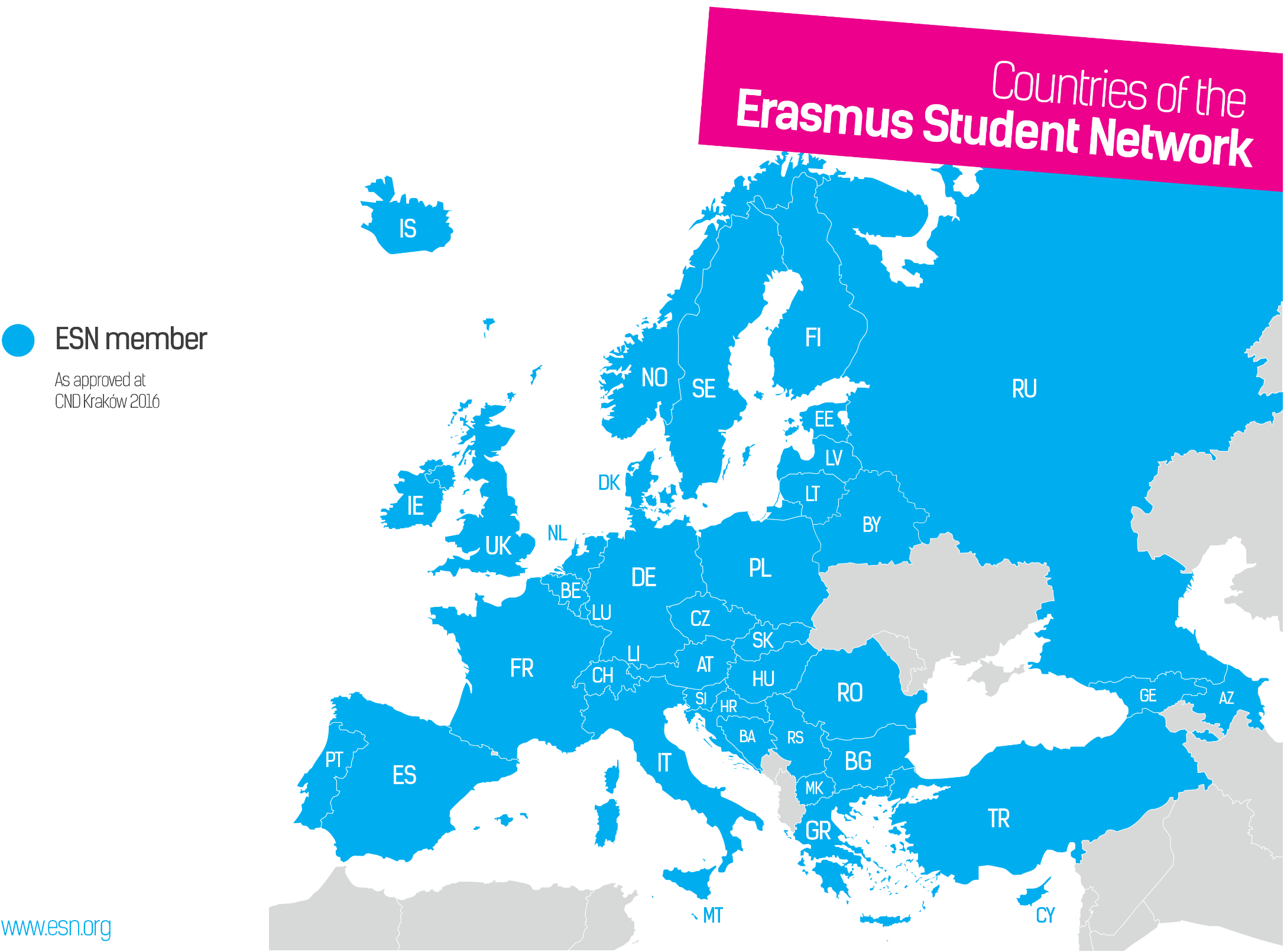 Более 40 странБолее500 локальных секций1000+ Вузов
[Speaker Notes: ESN consists of 520+ local associations in 40 countries working daily with international students. Each association has its own local board, with volunteers working in various positions. However, each branch has to have a president or local representative, who represents the section at the university/city and is the contact person on all levels – local, national and international.]
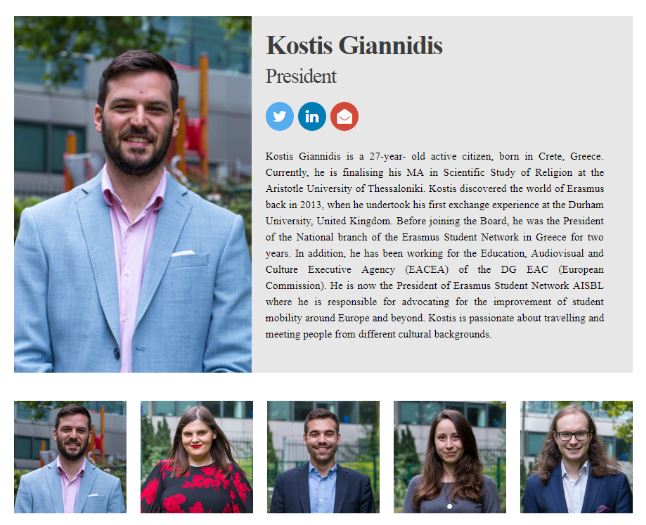 International Board 2019/2021
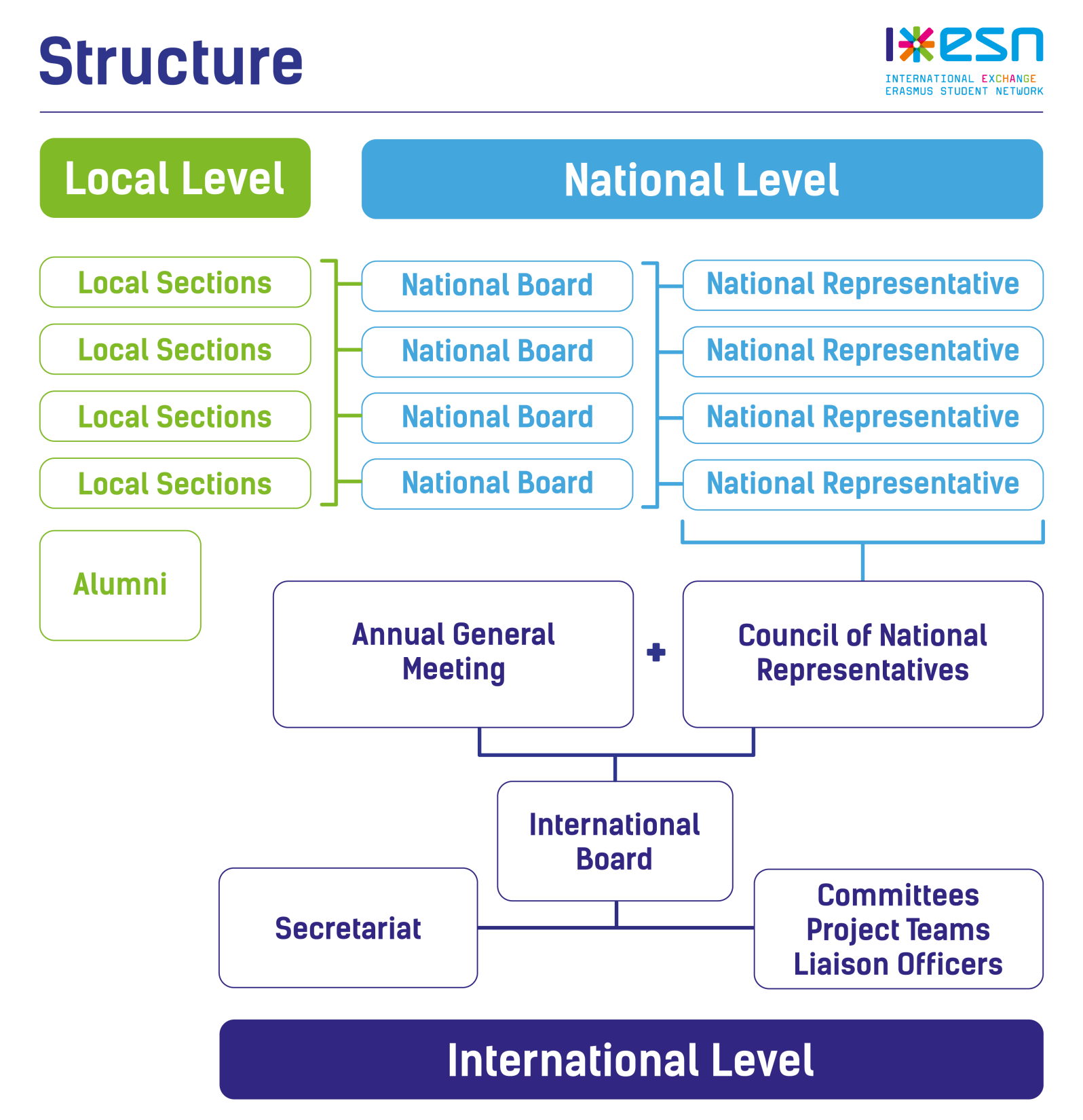 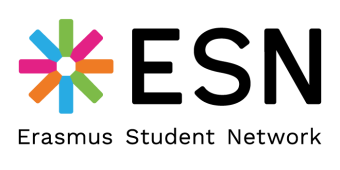 Какие плюсы несет в себе ESN?
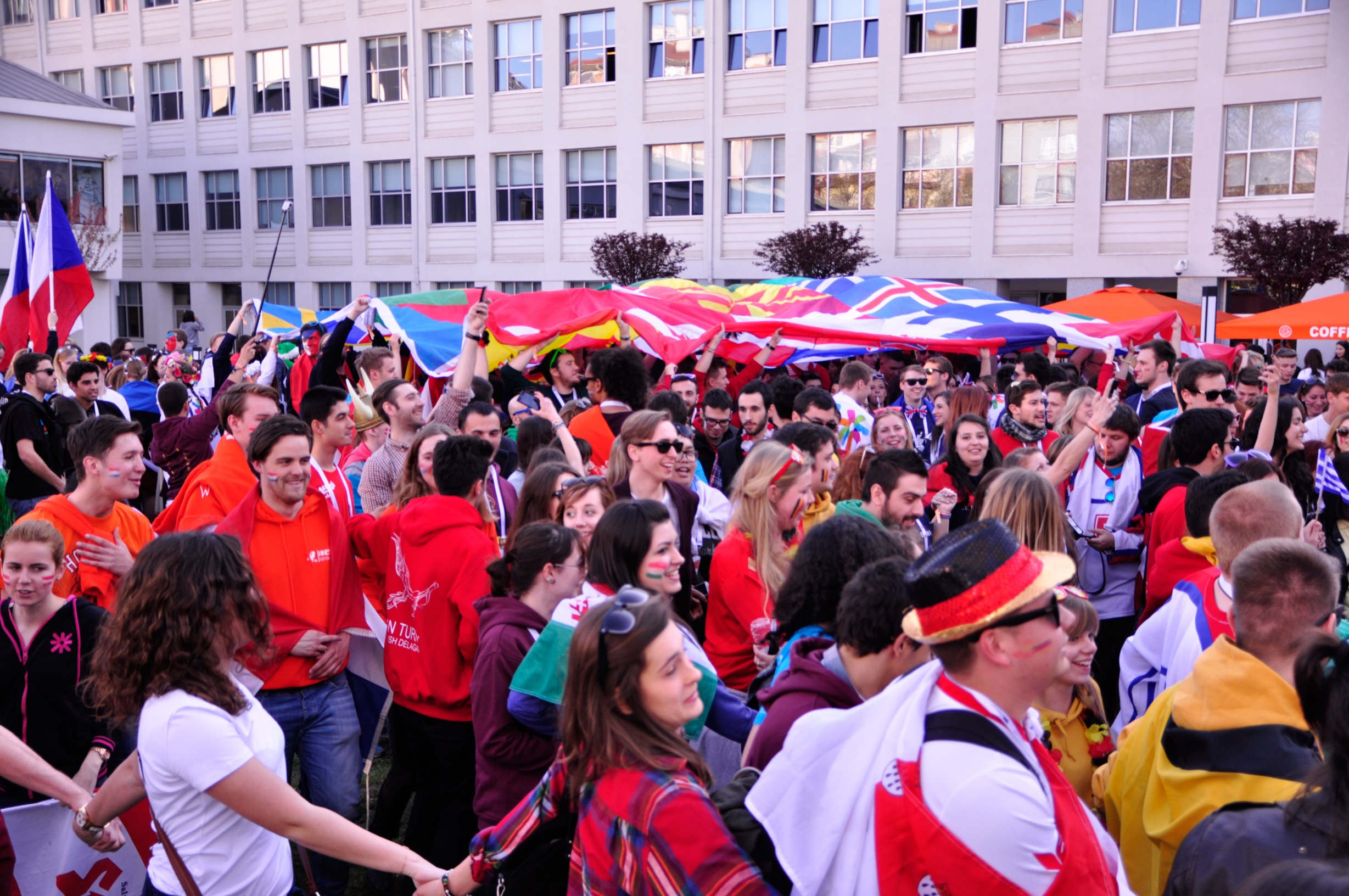 Установление новых личных и профессиональных контактов во всем мире
[Speaker Notes: By being present in 40 European countries and hundreds of universities and cities, you can expect a very diverse and multicultural society. Yet you'll see the similarities between seemingly different people as they are all united by the same cause - "students helping students".]
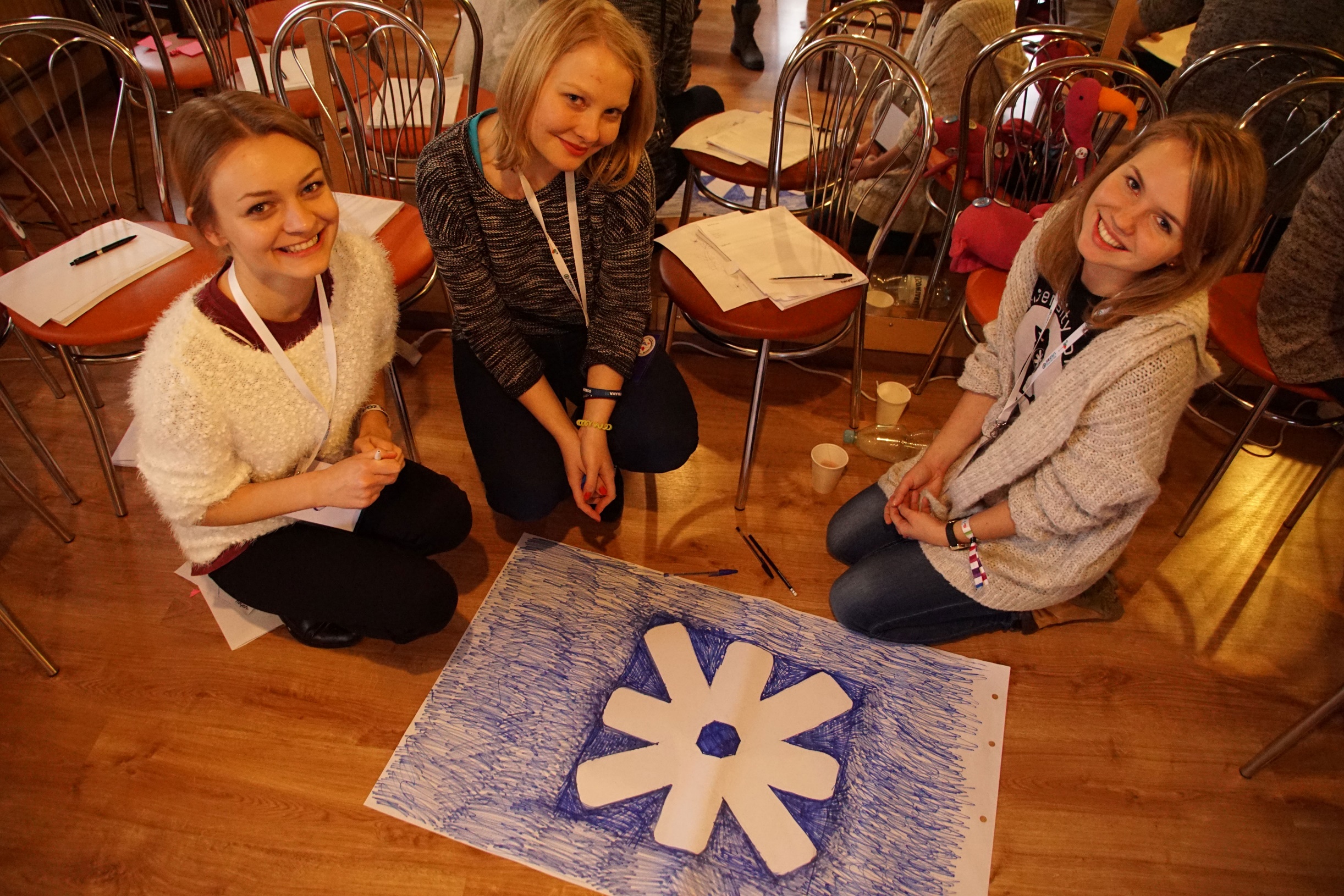 Практика иностранных языков
[Speaker Notes: International students add value to society through open-mindedness & intercultural awareness]
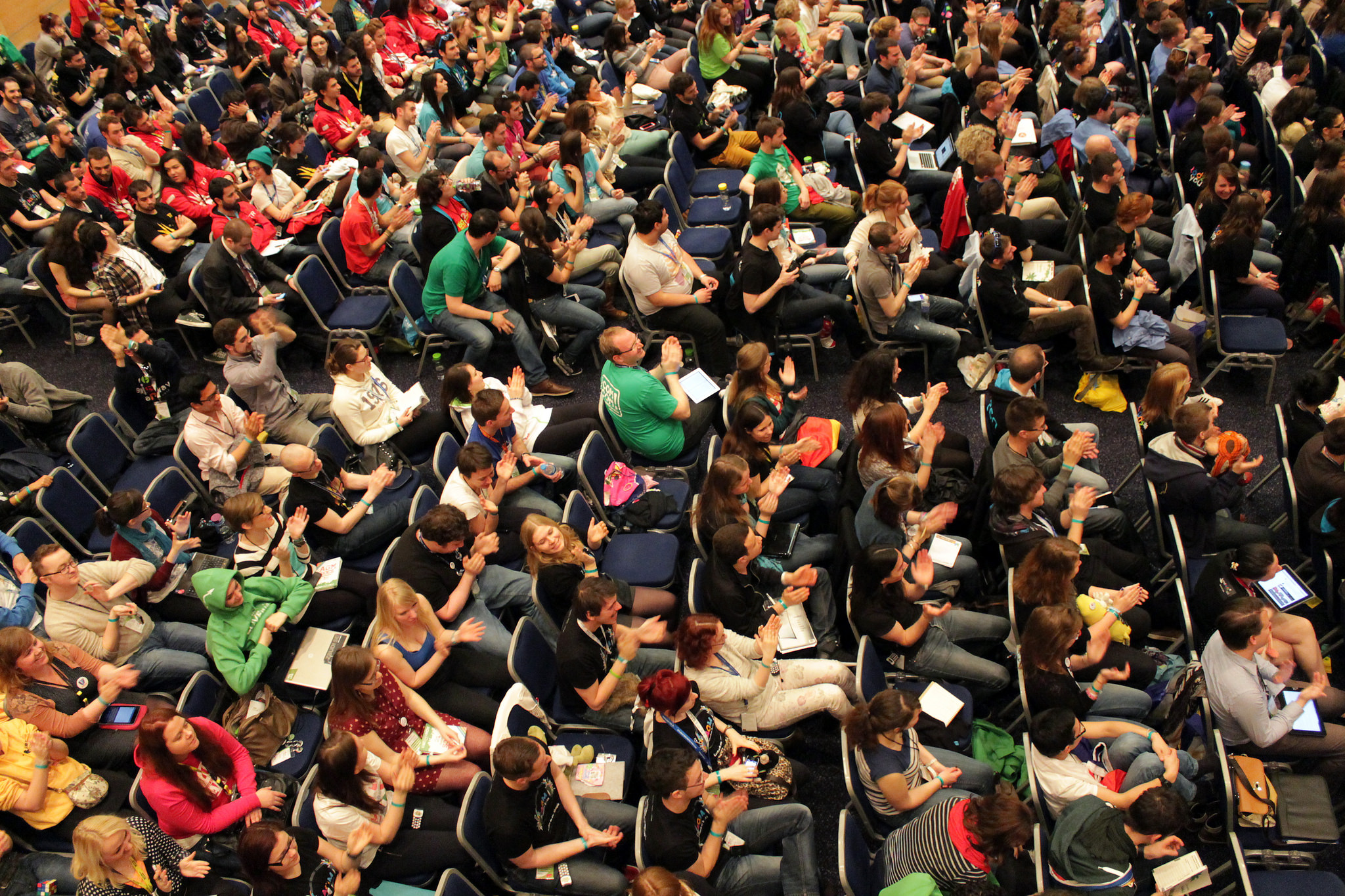 Участие в международных студенческих конференциях и семинарах
[Speaker Notes: ESN is an academy where every volunteer is a student looking to find what he needs most. It can be friendships, contacts, skills or experiences, ESN can help you immensely and shape your future, personal growth, and development.]
Наша деятельность
Мероприятия в университете
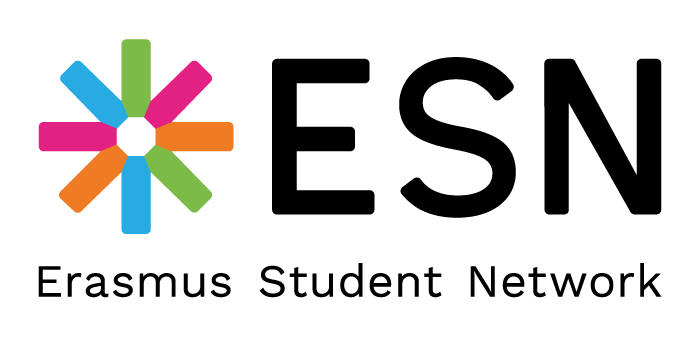 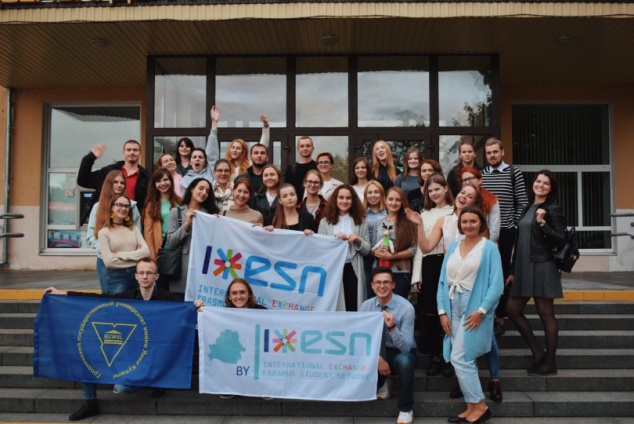 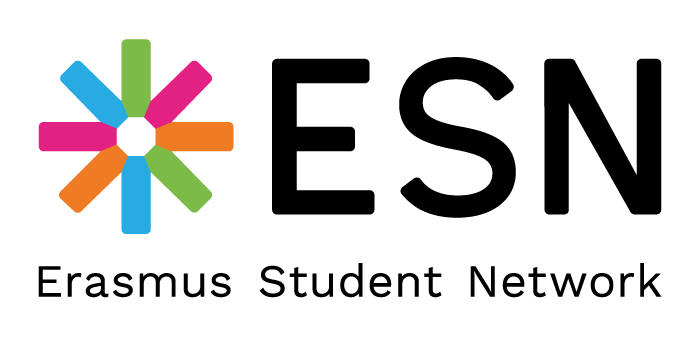 Спортивные мероприятия
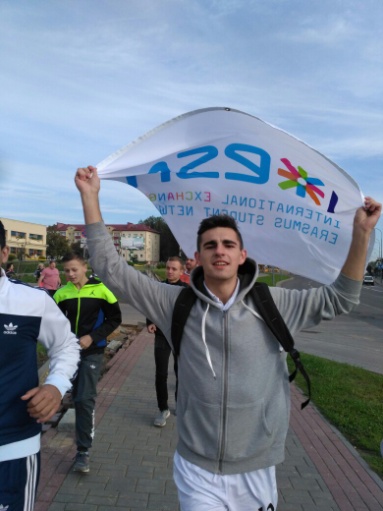 [Speaker Notes: ErasmusIntern.org is an online platform that provides an integrated marketplace. It aims at bringing together traineeship providers and students seeking a training opportunity abroad.]
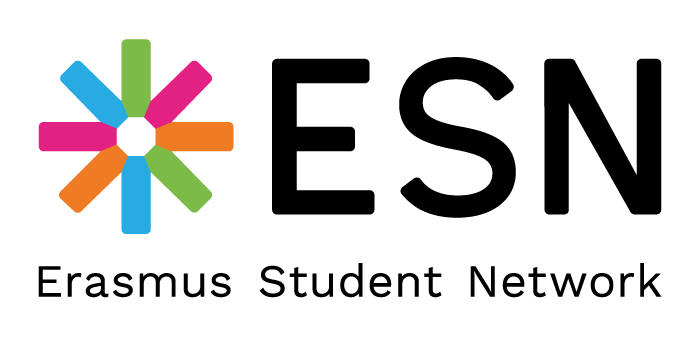 Вечера адаптации для иностранных студентов
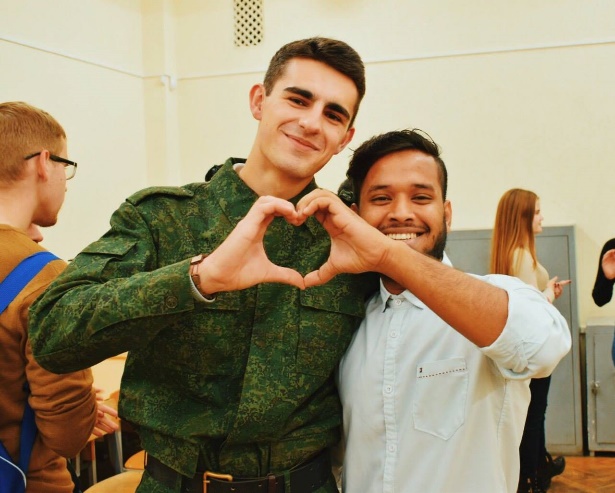 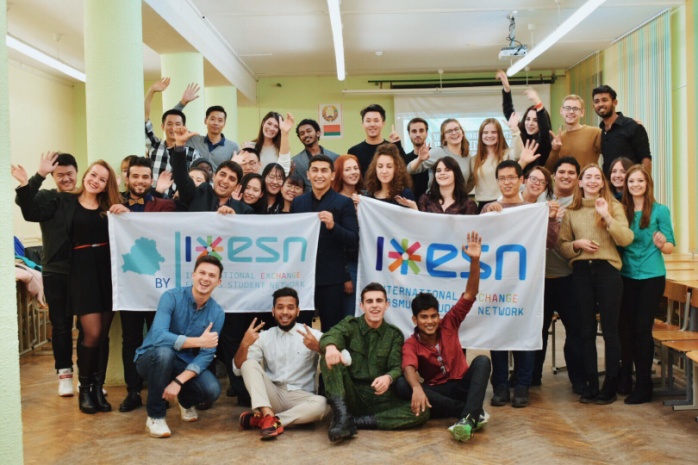 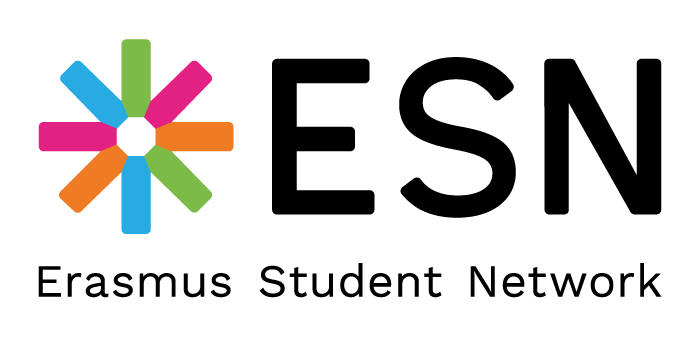 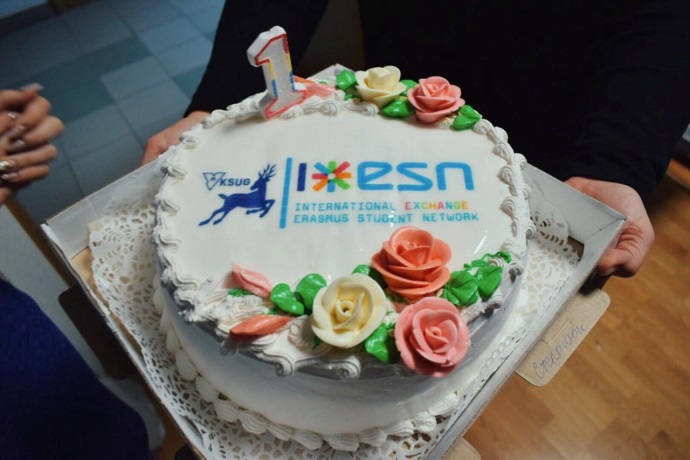 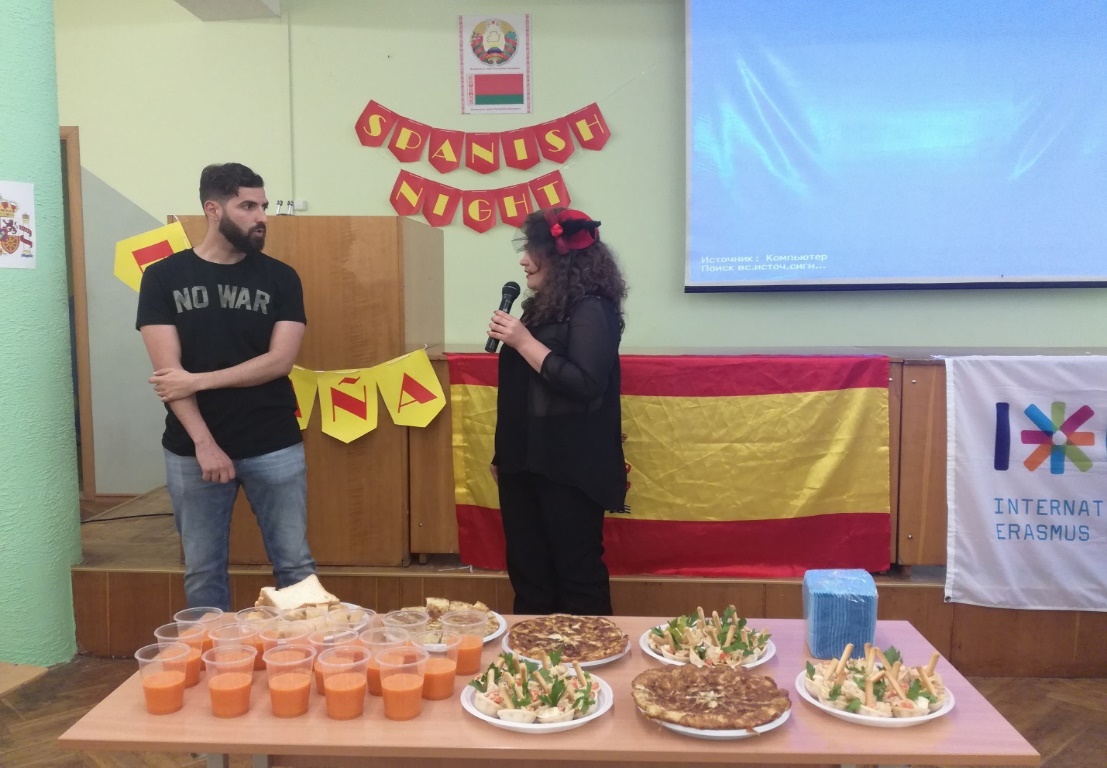 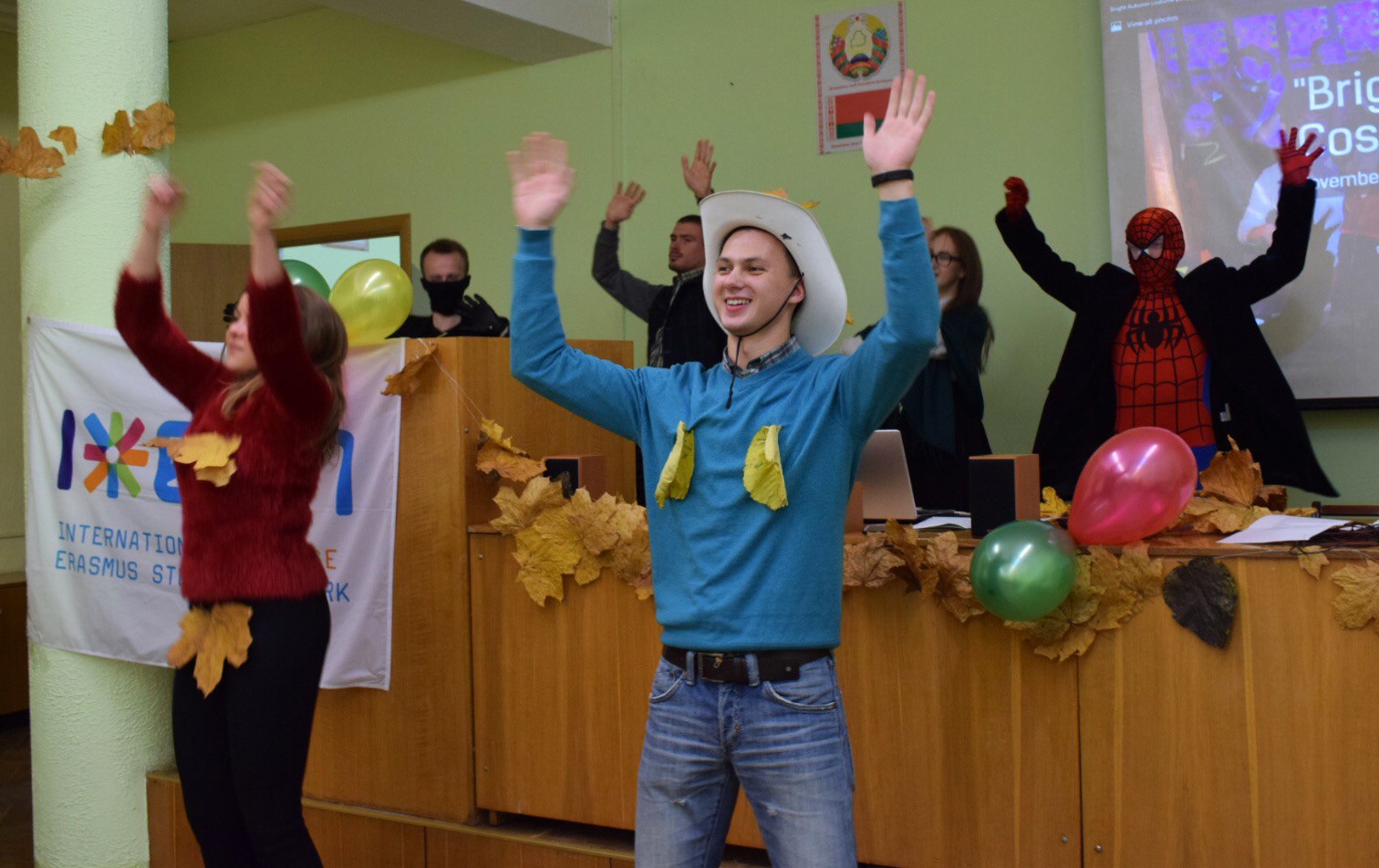 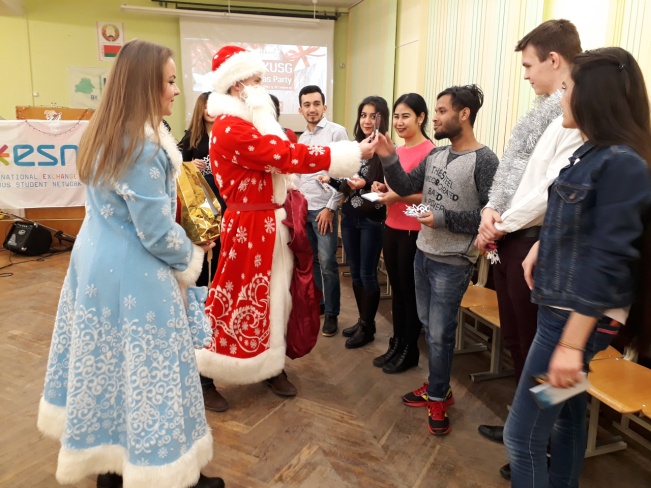 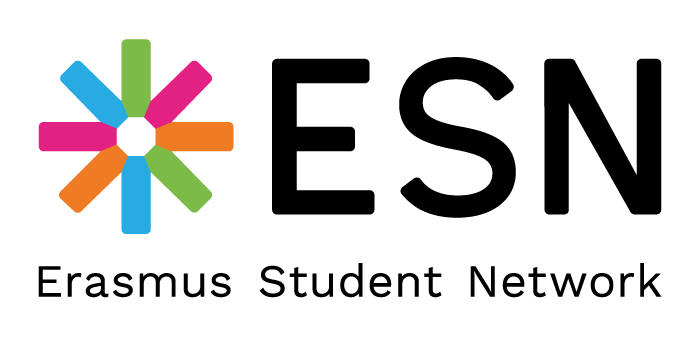 Языковые кафе
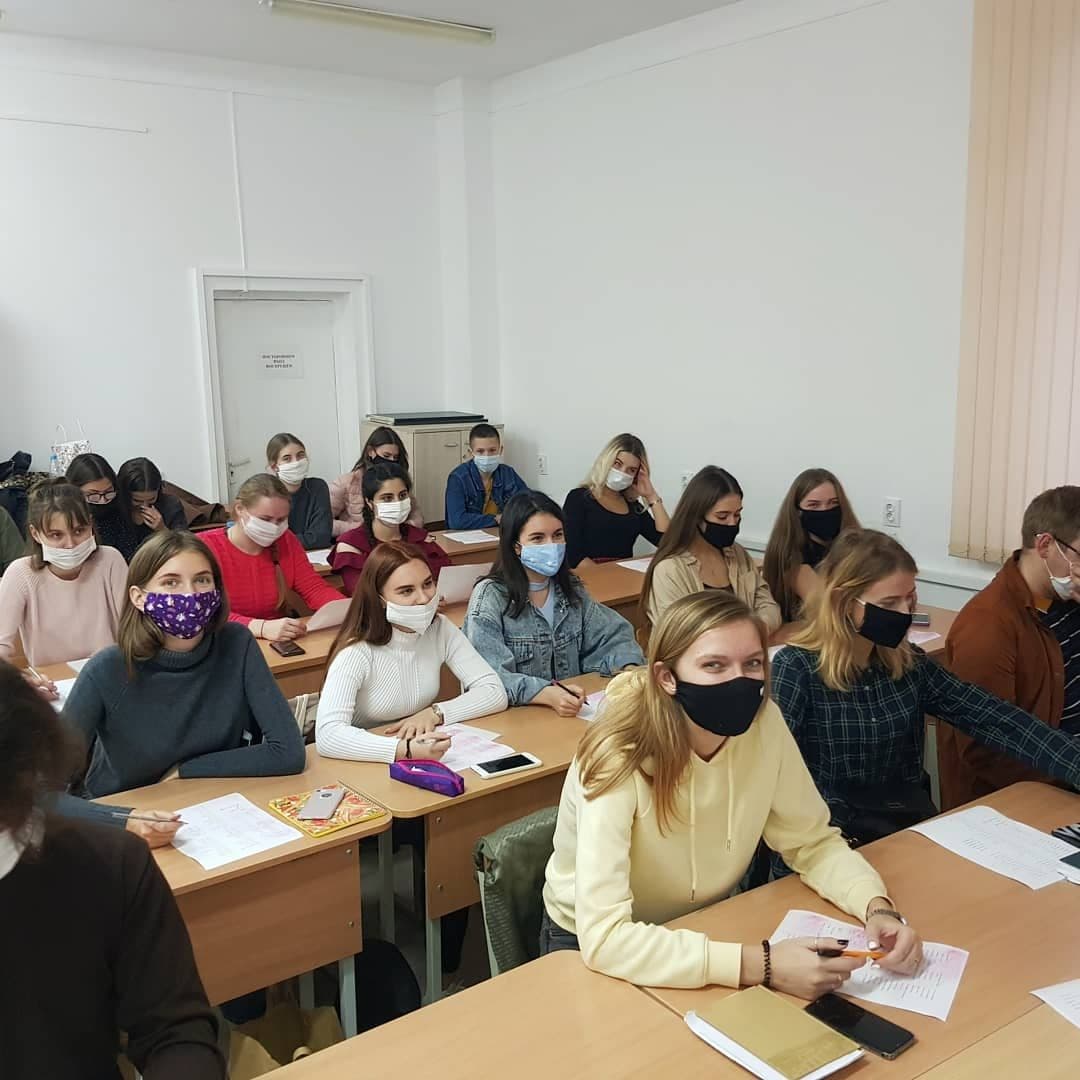 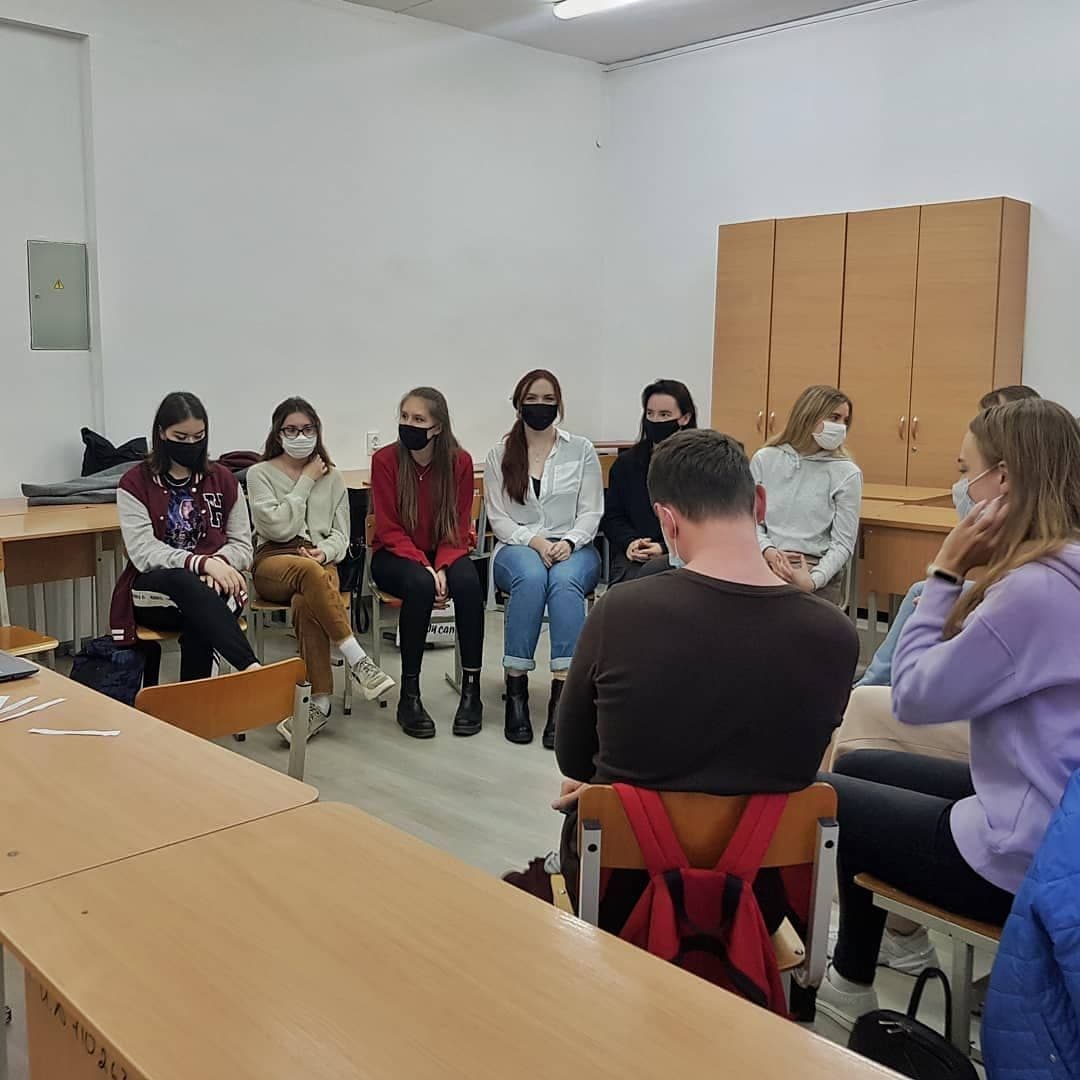 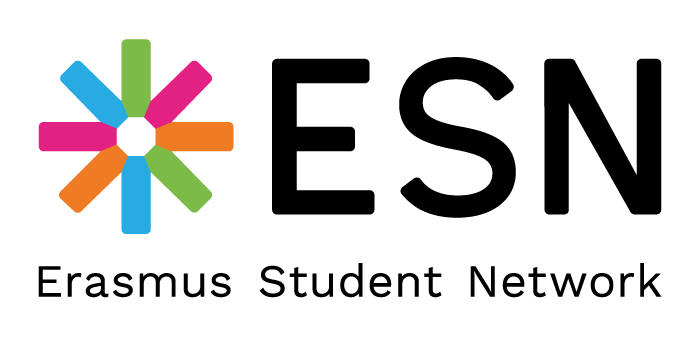 Выезды на природу
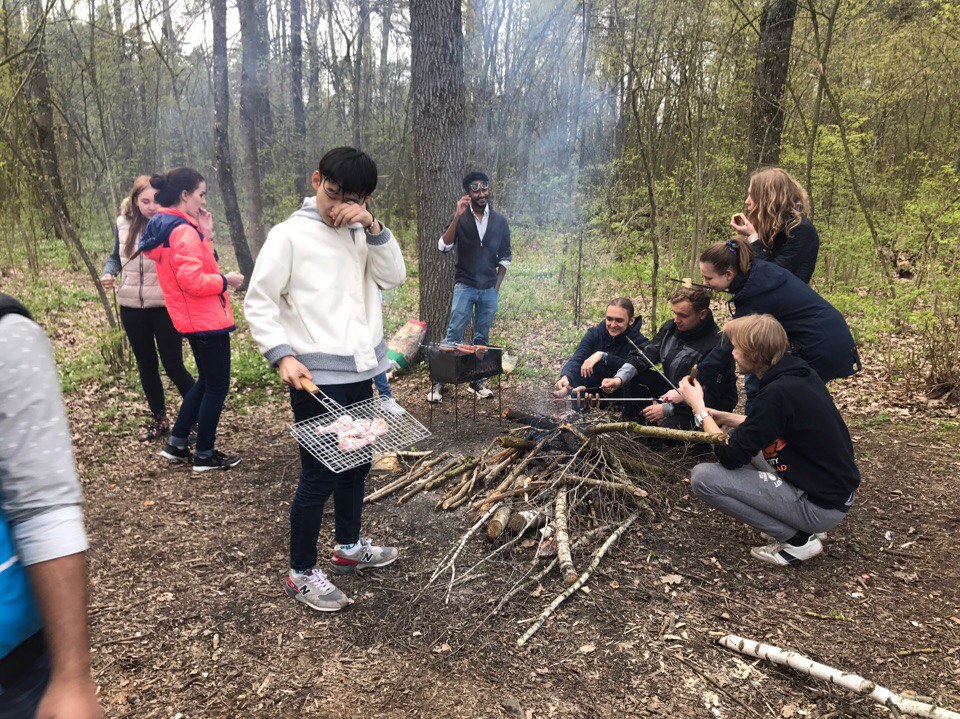 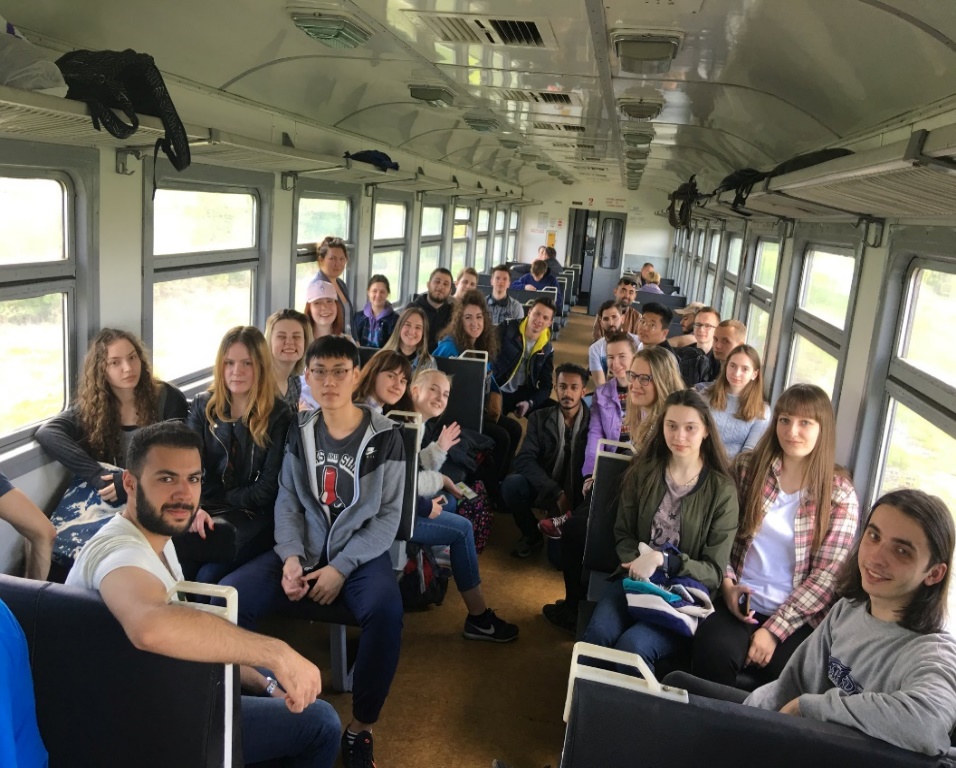 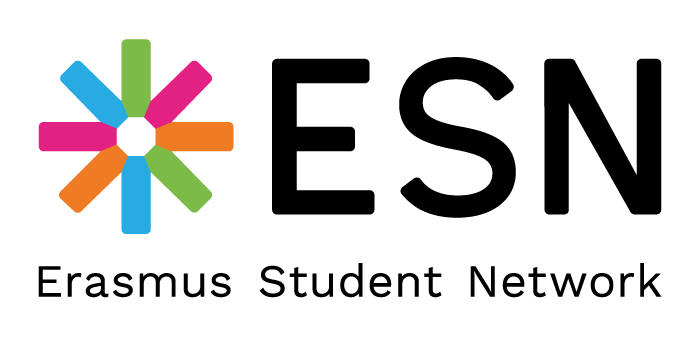 Международные встречи
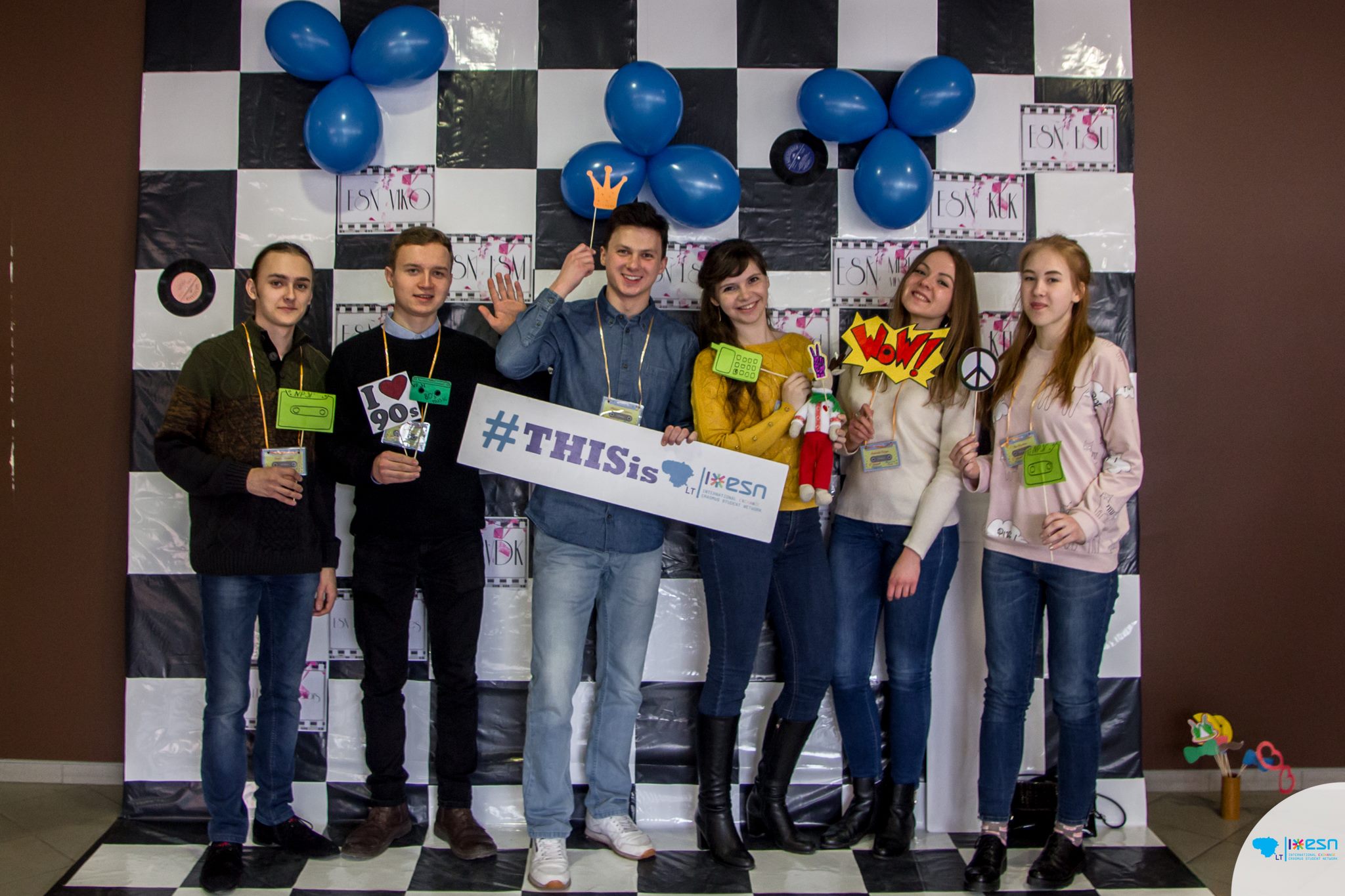 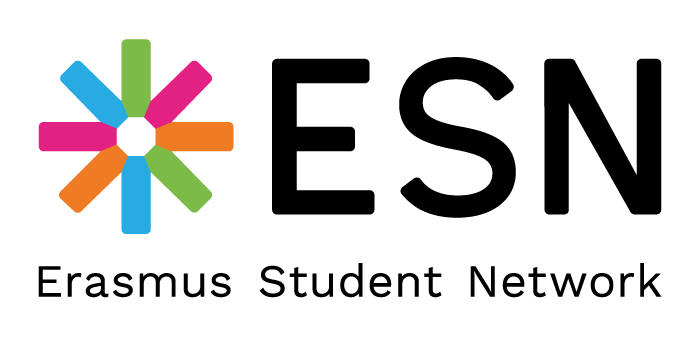 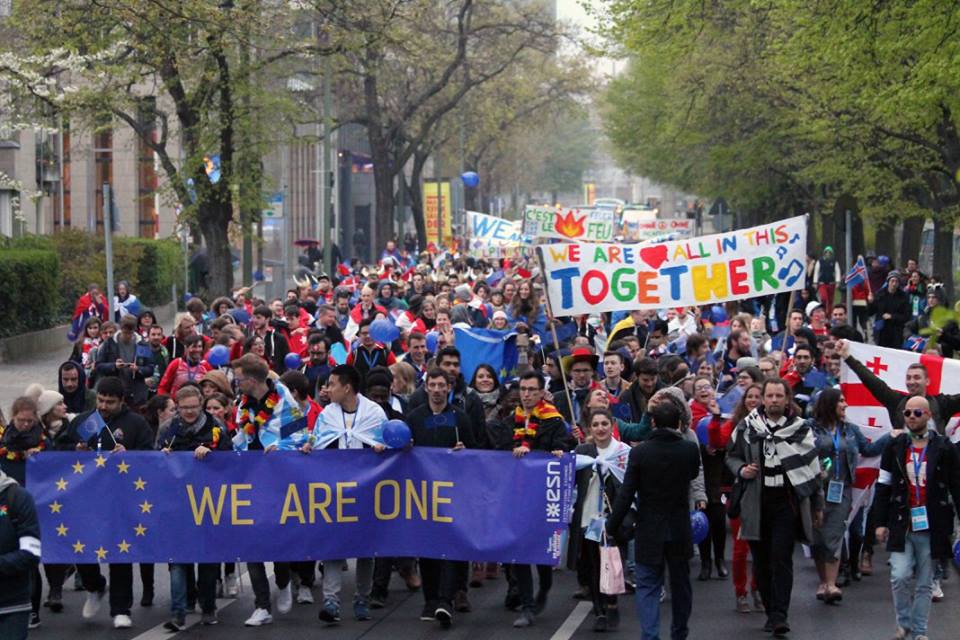 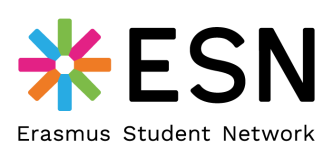 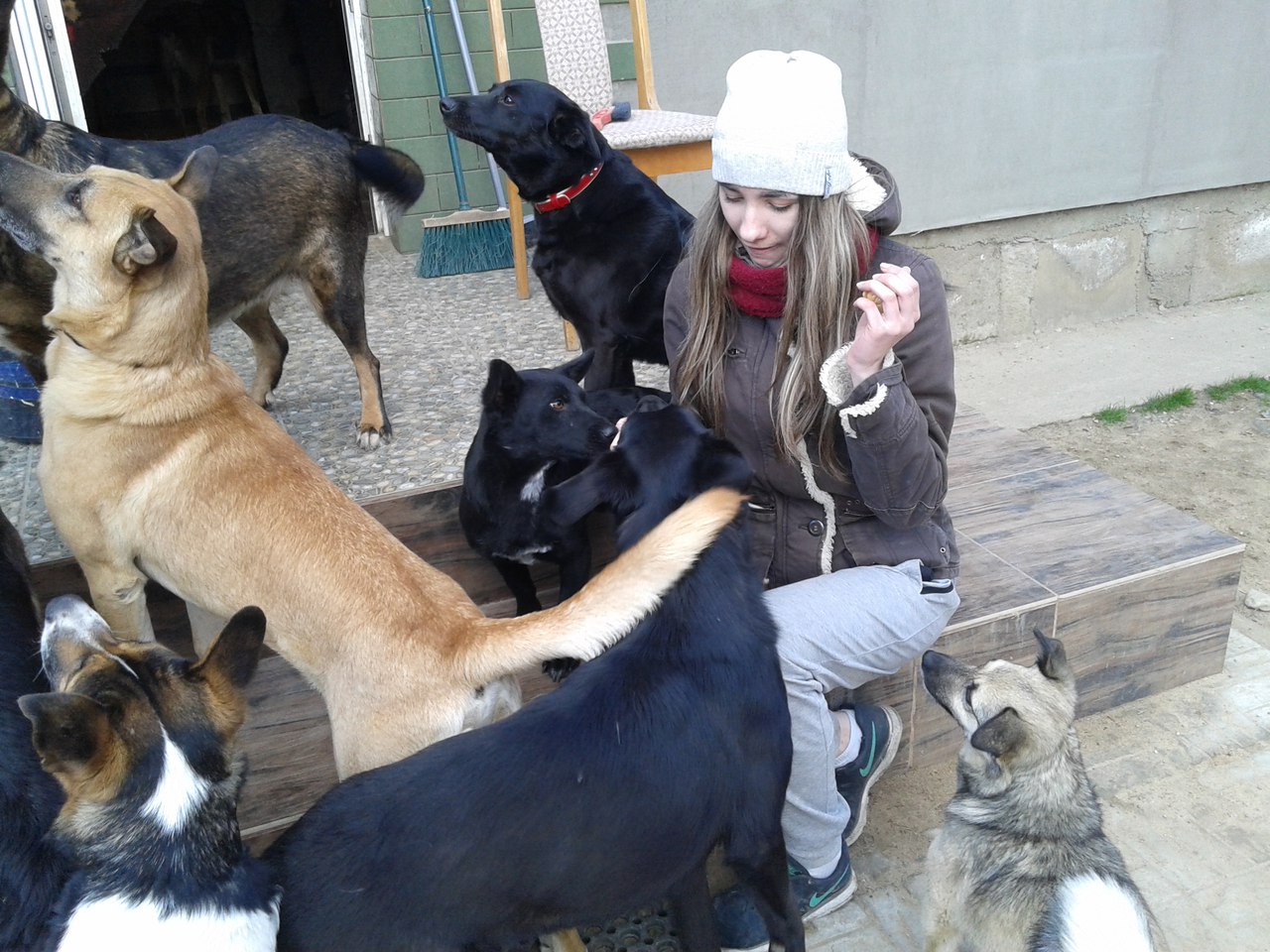 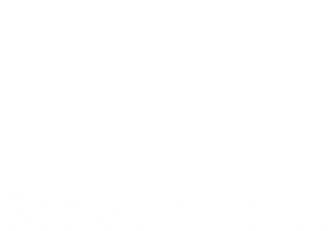 Делаем добро вместе!
[Speaker Notes: Another branch of our activity is engaging Erasmus students in changing the world for the better. SocialErasmus aims to involve young citizens into volunteering activities, which gives them a chance to make a long-lasting social change in local communities and leave their mark.]
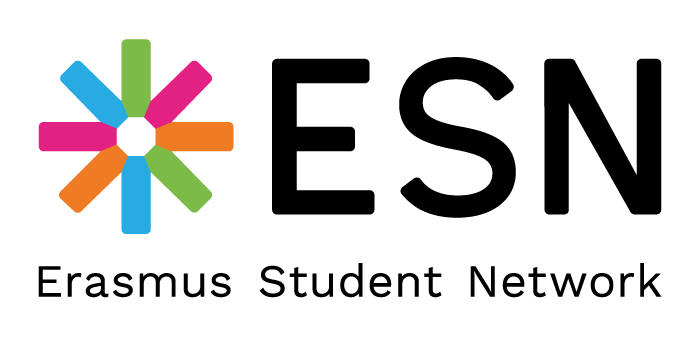 И многое-многое другоеХочешь узнать больше о нашей деятельности?Вступай в наши ряды!
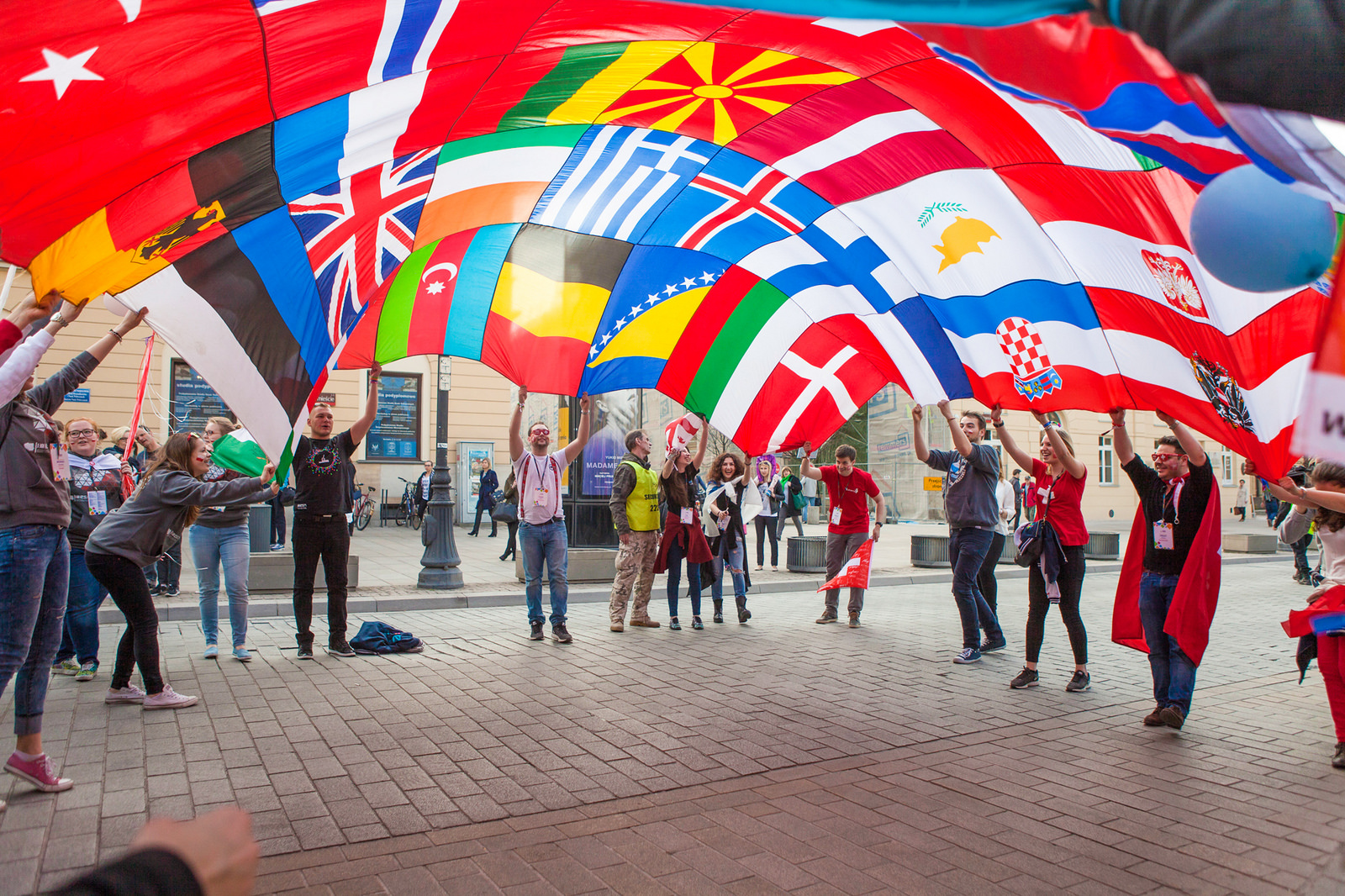 #THISisESN
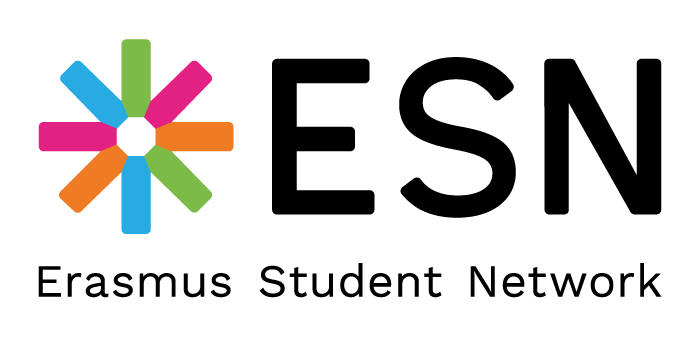 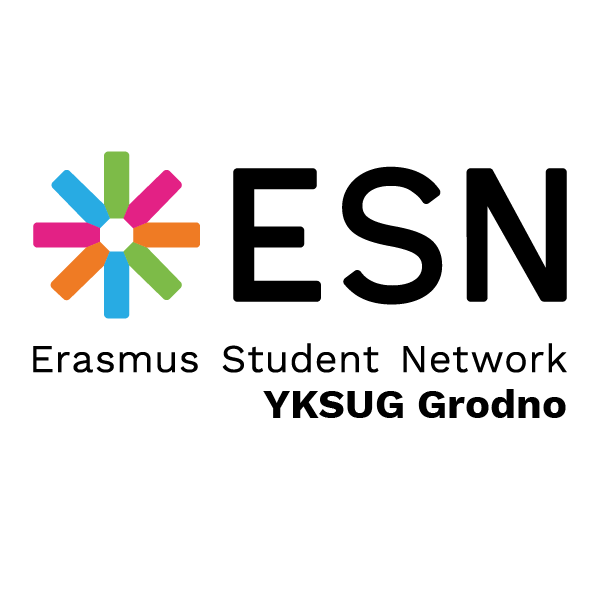 Как вы можете нас найти:
ESN YKSUG, Belarus
     
	esn_yksug_belarus
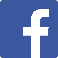 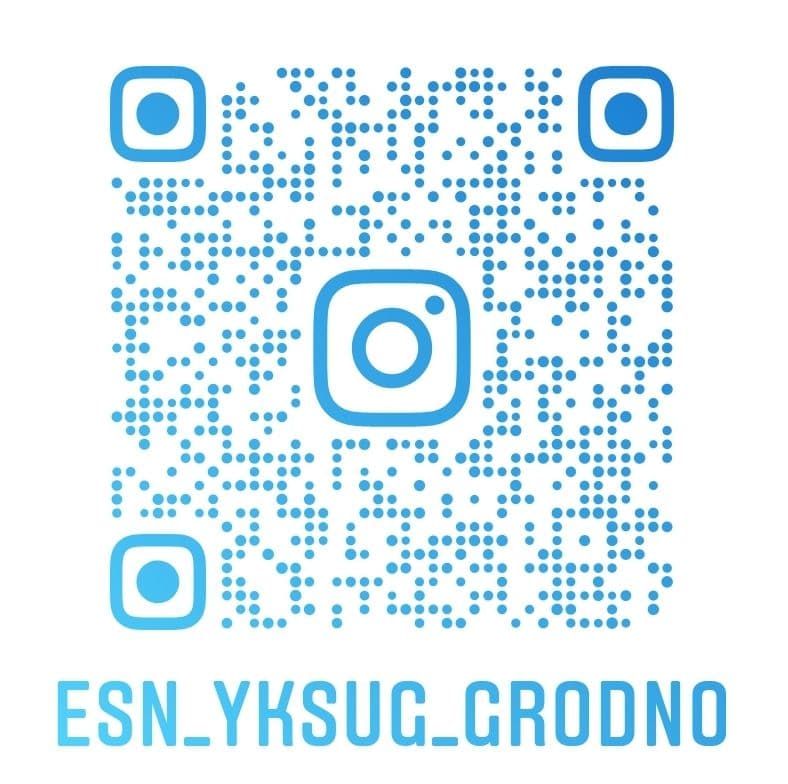 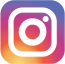